NPRG041 – C++
cvičení – Jiří Klepl
mattermost: ulita/2425ZS: nprg041-cpp-klepl (inv na SIS nástěnce)Klepl@d3s.mff.cuni.cz
NPRG041 Programování v C++ - cvičení Jiří Klepl
1
Agenda
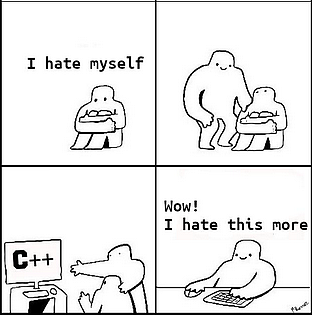 Modularita, objekty
Vlastnictní a RAII
Pointery a reference
Raw pointery
std::unique_ptr
std::shared_ptr
std::move
NPRG041 Programování v C++ - cvičení Jiří Klepl
2
Správa paměti: RAII
Život C++ objektu začíná konstruktorem a končí destruktorem
Konstruktor: může alokovat paměť, otevřít soubor, atd.
Destruktor: dealokuje paměť, zavírá soubor, atd.
Objekt „umírá“ při
Konec scopu, ve kterém byl definován
Smrt rodičovského objektu
std::vector<T> zabíjí svoje objekty
⚠️std::span<T> ne (je jen reference na pole)
struct Object {
    std::string name_;
    Object(string name) : name_(name) {
        cout << "Object " << name_ << " created" << endl;
    }
    ~Object() {
        cout << "Object " << name_ << " destroyed" << endl;
    }
};
int main() {
    Object a("a");
    Object b("b");
    {
        Object c("c");
    } // c is destroyed here
    Object d("d");
}// destroyed in reverse order://   d, b, a
NPRG041 Programování v C++ - cvičení Jiří Klepl
3
Raw (observer) pointery
Definice: T* ptr = &object
Operátory & (získání adresy) a * (dereference) jsou opaky
☠️ Nepíšeme ptr = new Object
☠️ Raw pointery by nikdy neměly vlastnit objekty, pouze observovat
⚠️ Pointerová aritmetika (spíše nepoužívat)
std::vector<int> vec{0, 1, 2, 3, 4};
int* beg = &vec[0];
int* end = &vec[vec.size() - 1];
for (; beg < end; ++beg, --end) {
    std::swap(*beg, *end);
}for (int i : vec) {
    std::println("{}", i);
}
Funkce na prohození objektů
NPRG041 Programování v C++ - cvičení Jiří Klepl
4
Smart pointery
#include <memory>
unique_ptr<Object>
Reprezentuje unikátní vlastnictví objektu na haldě
ℹ️ nejde kopírovat
Automaticky dealokuje paměť
Pokud ten pointer umře / nastavíme ho na nullptr
shared_ptr<Object>
Reprezentuje sdílené vlastnictví objektu na haldě
ℹ️ má schovaný reference-counter vlastníků a automaticky dealokuje, pokud 0
⚠️ práce s ním je dražší
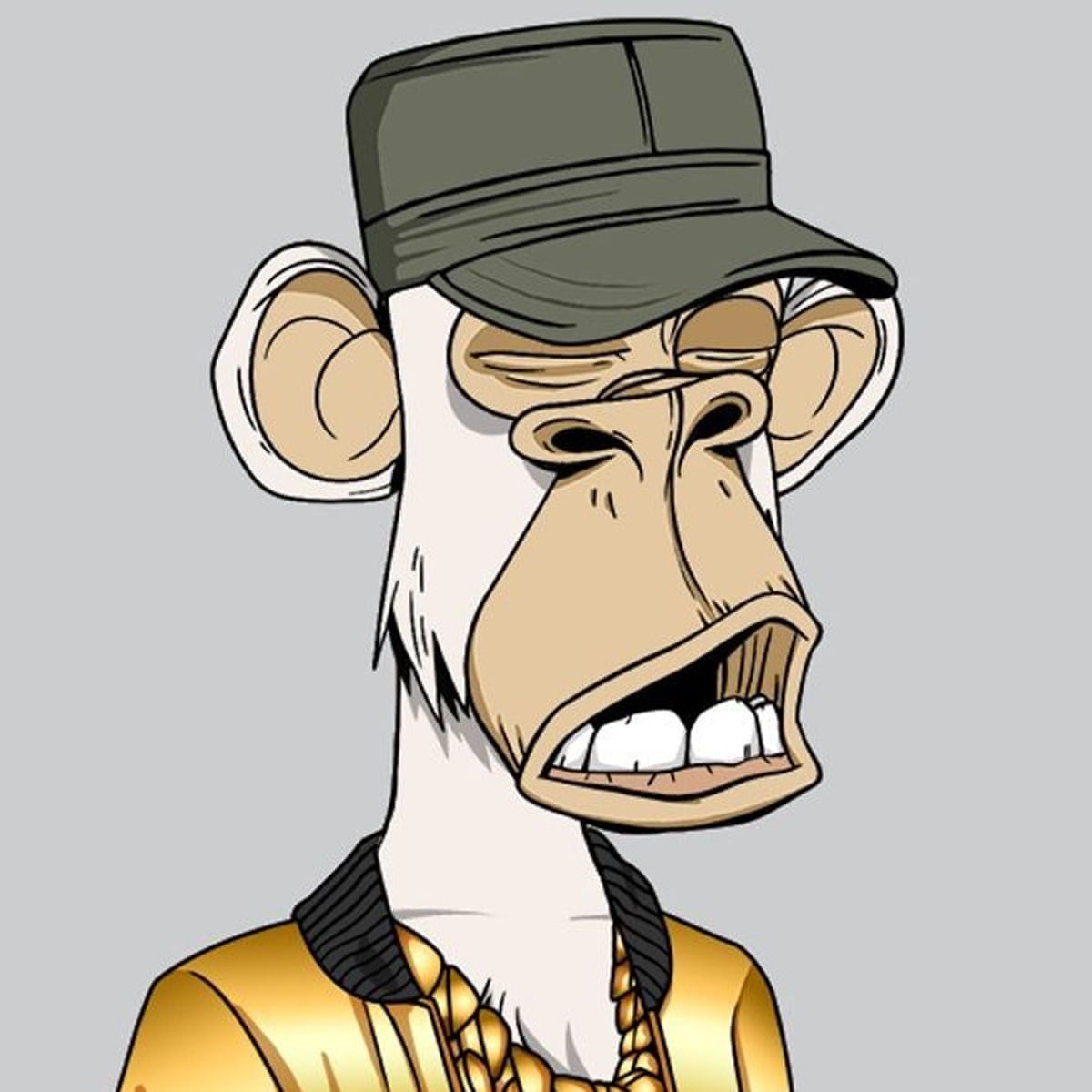 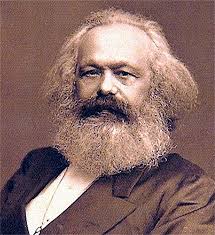 Smart pointery
#include <memory>
unique_ptr<Object>
Vyrobení objektu na haldě: pointer = std::make_unique<Object>(parametry)
shared_ptr<Object>
Vyrobení objektu na haldě: pointer = std::make_shared<Object>(parametry)
Obojí se chová jako normální pointer
*ptr dereference
ptr->obj_method() volání metod
Převedení na observer pointer Object*: ptr.get()
Předání vlastnictví objektu pomocí: dst = std::move(src)
dst ukazuje na objekt, src má hodnotu nullptr (nic)
std::move(objekt)
#include <utility>
Tato funkce nic nedělá, jen objekt castne na T&& referenci
T&& typicky ukazuje na temporary objekty
Např. návratová hodnota funkce ve výrazu: obj = func()
T&& se jmenuje rvalue reference (T& je lvalue reference)
r jako right/return (návratová hodnota func()); l jako left (obj)
Značí, že objekt má být chápán jako temporary
Funkce, co jej přijme, ho může volně „vykrást“ – převzít jeho data
Díky std::move můžeme zavolat T&& overload funkce namísto T&
func(T& obj) bude obj typicky kopírovat/číst nebo nějak modifikovat
func(T&& obj) převezme data z obj a obj nechá prázdný/nepoužitelný
⚠️move-ování typicky negarantuje vyprázdnění movovaného obj.
Příklad: bst (binární vyhledávací strom)
ℹ️ nejsou požadavky na vyvažování
Zadání: dokončete implementaci zdrojového kódu bst.cpp
Program čte stdin nebo soubor (pokud je zadán v cmd argumentu)
Na každém NEPRÁZDNÉM řádku vstupu je příkaz
insert <rest of the line after ws>  přidá nový node
remove <rest of the line after ws>  odebere node (rozebráno na dalších slidech)
print  vytiskne obsah stromu v In-Order pořadí (prvky indentované /t podle hloubky od 0)
clear  smaže obsah stromu
Konec vstupu/error ukončí program
Strom bude uložený pomocí std::unique_ptr
<rest of the line after ws>: to, co přečte: std::getline(input, str)
NPRG041 Programování v C++ - cvičení Jiří Klepl
8
Remove Node – the most difficult method
First, find the deleted node 
If it already doesn’t exist, we are done
Otherwise, perform changes to the tree according to the following three cases
The node has up to one child
The node has two children, and its right child is also its successor
The node has two children, and its right child is not its successor
All three cases are discussed in detail on the following three slides
42
3
Remove Node – first two easy cases
The deleted node has at most 1 child

Just replace the node with the child
Or nullptr if it has none
42
42
3
100
Před smazáním
The deleted node
The replacement for the deleted node
Parent-child connection that stays
Parent-child connection that changes
New parent-child connection
Remove Node – first two easy cases
The deleted node has at most 1 child

Just replace the node with the child
Or nullptr if it has none
42
42
3
100
Při mazání
The deleted node
The replacement for the deleted node
Parent-child connection that stays
Parent-child connection that changes
New parent-child connection
Remove Node – first two easy cases
The deleted node has at most 1 child

Just replace the node with the child
Or nullptr if it has none
3
100
Po smazání
The deleted node
The replacement for the deleted node
Parent-child connection that stays
Parent-child connection that changes
New parent-child connection
Remove Node – the second case
The deleted node has two children
And the right child is the successor  (has no left child)

Give the deleted node’s left child to the successor
Replace the node with the successor
42
3
100
The deleted node
The replacement for the deleted node
Parent-child connection that stays
Parent-child connection that changes
New parent-child connection
Před smazáním
123
Remove Node – the second case
The deleted node has two children
And the right child is the successor  (has no left child)

Give the deleted node’s left child to the successor
Replace the node with the successor
42
3
100
The deleted node
The replacement for the deleted node
Parent-child connection that stays
Parent-child connection that changes
New parent-child connection
Při mazání
123
Remove Node – the second case
The deleted node has two children
And the right child is the successor  (has no left child)

Give the deleted node’s left child to the successor
Replace the node with the successor
100
3
123
The deleted node
The replacement for the deleted node
Parent-child connection that stays
Parent-child connection that changes
New parent-child connection
Po smazání
Remove Node – the scary case
The deleted node has two children
And the right child is not the successor
One solution is:
Store the successor in a new unique_ptr
Give its right child to its parent as a replacement
Then, give it the deleted node’s children
(it didn’t have left child and we moved the right one)
Finally, replace the original node with the successor
42
Před smazáním
3
100
69
123
The deleted node
The replacement for the deleted node
Parent-child connection that stays
Parent-child connection that changes
New parent-child connection
74
Remove Node – the scary case
The deleted node has two children
And the right child is not the successor
One solution is:
Store the successor in a new unique_ptr
Give its right child to its parent as a replacement
Then, give it the deleted node’s children
(it didn’t have left child and we moved the right one)
Finally, replace the original node with the successor
42
Při mazání
3
100
69
123
The deleted node
The replacement for the deleted node
Parent-child connection that stays
Parent-child connection that changes
New parent-child connection
74
Remove Node – the scary case
The deleted node has two children
And the right child is not the successor
One solution is:
Store the successor in a new unique_ptr
Give its right child to its parent as a replacement
Then, give it the deleted node’s children
(it didn’t have left child and we moved the right one)
Finally, replace the original node with the successor
69
3
100
74
123
The deleted node
The replacement for the deleted node
Parent-child connection that stays
Parent-child connection that changes
New parent-child connection
Po smazání
Počítání Ovečekpočítání znaků, řádek, slov a vět v textu; součet
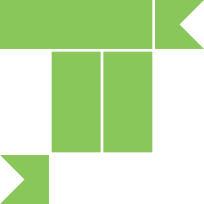 Program čte
stdin (std::cin), pokud nedostane cmd argumenty
jinak pro každý atgument otevře soubor s danou cestou
Tipy
Nejspíš využijeme čtení znak po znaku:
Nechceme ukládat celý obsah souboru
std::cin, std::ifstream, …
void func(std::istream& in) {
    for (;;) {
        char c = in.get();
        // check if successful:
        if (in.fail()) break;
        process(c);
    }
}
⚠️ Detekce chyb/EOF
Teď už víme, že c je platný znak
for (auto&& file : files) {
    std::ifstream in(file);
    if (!in.good()) ...
    func(in);
}
⚠️ Detekce chyb
Požadavky na řešení
Modularita
Stav programu uložený v objektu nějaké třídy
Rozumné rozdělení na .cpp a .hpp soubory
V .hpp budou definice API, třídy
⚠️ Nezapomenout na header-guardy (ukázka na dalším slidu)
V .cpp budou implementace funkcí („one-liner“ funkce mohou být přímo ve třídě)
Dlouhé funkce rozděleny na více funkcí
Funkce dělá jednu akci
Kvalita
Řešení používá věci podle cvičení, přednášek, cppreference, …
⚠️ Kontrola chyb načítání souborů, …
⚠️ Datové položky ve třídách inicializovány pomocí initializer-listů:
		Trida(int argument) : polozka_{argument}, { /* konstrukror */ }
NPRG041 Programování v C++ - cvičení Jiří Klepl
20
Modularita a zdrojové soubory
#include "ovecky.h"

void Ovecky::zpracuj_znak( ....) {
  ....
}

void Ovecky::spocitej( istream& s) {
   ....
}
ovecky.cpp
guard
ne #pragma
implementace
'definice'
#include <iostream>

#ifndef OVECKY_H_
#define OVECKY_H_

class Ovecky {
public:
  void zpracuj_znak( char c);
  void spocitej( std::istream& s);
  int pocet_znaku() { return ..; }
  int pocet_slov() { return ..; } private:
  int pocet_znaku_;
  int pocet_slov_;
};

#endif
ovecky.h
úrovně API
deklarace
inline
NIKDY! using namespace v .h
Modularita a zdrojové soubory
#include "ovecky.h"

void Ovecky::zpracuj_znak( ....) {
  ....
}

void Ovecky::spocitej( istream& s) {
   ....
}
ovecky.cpp
guard
ne #pragma
implementace
'definice'
#include <iostream>

#ifndef OVECKY_H_
#define OVECKY_H_

class Ovecky {
public:
  void zpracuj_znak( char c);
  void spocitej( std::istream& s);
  int pocet_znaku() { return ..; }
  int pocet_slov() { return ..; } private:
  int pocet_znaku_;
  int pocet_slov_;
};

#endif
ovecky.h
úrovně API
#include <iostream>
#include "ovecky.h"

int main() 
{
  Ovecky ov;
  ov.spocitej( cin);
  cout << ov.pocet();
}
main.cpp
deklarace
vnitřní iterace
inline
NIKDY! using namespace v .h
Modularita a zdrojové soubory
#include "ovecky.h"

void Ovecky::zpracuj_znak( ....) {
  ....
}

void Ovecky::spocitej( istream& s) {
   ....
}
ovecky.cpp
guard
ne #pragma
implementace
'definice'
#include <iostream>

#ifndef OVECKY_H_
#define OVECKY_H_

class Ovecky {
public:
  void zpracuj_znak( char c);
  void spocitej( std::istream& s);
  int pocet_znaku() { return ..; }
  int pocet_slov() { return ..; } private:
  int pocet_znaku_;
  int pocet_slov_;
};

#endif
ovecky.h
úrovně API
#include <iostream>
#include "ovecky.h"

int main() 
{
  Ovecky ov;
  ov.spocitej( cin);
  cout << ov.pocet();
}
main.cpp
deklarace
vnitřní iterace
inline
{
  Ovecky ov;
  for( ....) {
    c = get_char_from_universe()
    ov.zpracuj_znak( c);
  }
  cout << ov.pocet();
}
vnější iterace
NIKDY! using namespace v .h
Inline a ne-inline metody
class Trida
{
  string getResult () { return r; }
  string slozitaFce( int x);
  int inlineFce( int x)
  { int  y = -1;
    for( i = 0; i < x+y; ++i)
      ....
  }
};
trida.h
#include "trida.h"

{
  Trida q;
  s = q.getResult();
  s = q.slozitaFce( 1);
  z = q.inlineFce( 2);
}
#include "trida.h"

string Trida::slozitaFce( int x)
{
  int y;
  for( i = 0; i<x+y; ++i) {
      ....
  }
}
trida.cpp
předání parametrů a volání
   push 1
   s = call q.slozitaFce
   add esp, 8
push 1
s = call ob.slozitaFce
Inline a ne-inline metody
s = ob.r
inline metoda
rozvinutí místo volání
s = q.r
class Trida
{
  string getResult () { return r; }
  string slozitaFce( int x);
  int inlineFce( int x)
  { int  y = -1;
    for( i = 0; i < x+y; ++i)
      ....
  }
};
trida.h
#include "trida.h"

{
  Trida q;
  s = q.getResult();
  s = q.slozitaFce( 1);
  z = q.inlineFce( 2);
}
inline metoda
#include "trida.h"

string Trida::slozitaFce( int x)
{
  int y;
  for( i = 0; i<x+y; ++i) {
      ....
  }
}
trida.cpp
předání parametrů a volání
   push 1
   s = call q.slozitaFce
   add esp, 8
push 1
s = call ob.slozitaFce
Inline a ne-inline metody
s = ob.r
inline metoda
rozvinutí místo volání
s = q.r
class Trida
{
  string getResult () { return r; }
  string slozitaFce( int x);
  int inlineFce( int x)
  { int  y = -1;
    for( i = 0; i < x+y; ++i)
      ....
  }
};
trida.h
#include "trida.h"

{
  Trida q;
  s = q.getResult();
  s = q.slozitaFce( 1);
  z = q.inlineFce( 2);
}
inline metoda
#include "trida.h"

string Trida::slozitaFce( int x)
{
  int y;
  for( i = 0; i<x+y; ++i) {
      ....
  }
}
trida.cpp
předání parametrů a volání
   push 1
   s = call q.slozitaFce
   add esp, 8
push 1
s = call ob.slozitaFce
y = -1
i = 0
loop:
if( i >= 2+y) goto ...
...
++i
goto loop
... ... ...
Inline a ne-inline metody
s = ob.r
inline metoda
rozvinutí místo volání
s = q.r
class Trida
{
  string getResult () { return r; }
  string slozitaFce( int x);
  int inlineFce( int x)
  { int  y = -1;
    for( i = 0; i < x+y; ++i)
      ....
  }
};
trida.h
#include "trida.h"

{
  Trida q;
  s = q.getResult();
  s = q.slozitaFce( 1);
  z = q.inlineFce( 2);
}
inline metoda
#include "trida.h"

string Trida::slozitaFce( int x)
{
  int y;
  for( i = 0; i<x+y; ++i) {
      ....
  }
}
trida.cpp
předání parametrů a volání
   push 1
   s = call q.slozitaFce
   add esp, 8
push 1
s = call ob.slozitaFce
y = -1
i = 0
loop:
if( i >= 2+y) goto ...
...
++i
goto loop
... ... ...
složité metody v samostatném modulu
přehlednost rozhraní
separátní kompilace - čas
vygenerovaný kód
Inline a ne-inline metody
s = ob.r
inline metoda
rozvinutí místo volání
s = q.r
class Trida
{
  string getResult () { return r; }
  string slozitaFce( int x);
  int inlineFce( int x)
  { int  y = -1;
    for( i = 0; i < x+y; ++i)
      ....
  }
};
trida.h
#include "trida.h"

{
  Trida q;
  s = q.getResult();
  s = q.slozitaFce( 1);
  z = q.inlineFce( 2);
}
inline metoda
#include "trida.h"

string Trida::slozitaFce( int x)
{
  int y;
  for( i = 0; i<x+y; ++i) {
      ....
  }
}
trida.cpp
předání parametrů a volání
   push 1
   s = call q.slozitaFce
   add esp, 8
push 1
s = call ob.slozitaFce
y = -1
i = 0
loop:
if( i >= 2+y) goto ...
...
++i
goto loop
... ... ...
složité metody v samostatném modulu
přehlednost rozhraní
separátní kompilace - čas
vygenerovaný kód
ale: šablony!
nutná definice při kompilaci
⇒ vše v headeru
Inline a ne-inline metody
s = ob.r
inline metoda
rozvinutí místo volání
s = q.r
class Trida
{
  string getResult () { return r; }
  string slozitaFce( int x);
  int inlineFce( int x)
  { int  y = -1;
    for( i = 0; i < x+y; ++i)
      ....
  }
};
trida.h
#include "trida.h"

{
  Trida q;
  s = q.getResult();
  s = q.slozitaFce( 1);
  z = q.inlineFce( 2);
}
inline metoda
#include "trida.h"

string Trida::slozitaFce( int x)
{
  int y;
  for( i = 0; i<x+y; ++i) {
      ....
  }
}
trida.cpp
předání parametrů a volání
   push 1
   s = call q.slozitaFce
   add esp, 8
push 1
s = call ob.slozitaFce
y = -1
i = 0
loop:
if( i >= 2+y) goto ...
...
++i
goto loop
... ... ...
složité metody v samostatném modulu
přehlednost rozhraní
separátní kompilace - čas
vygenerovaný kód
ale: šablony!
nutná definice při kompilaci
⇒ vše v headeru
⇝ C++20 Modules
Počítání oveček – upřesnění (okopírováno)
počet znaků, řádek, slov, vět, počet a součet čísel
znaky: vše včetně mezer, konců řádek apod.
slovo: nejdelší posloupnost alfanumerických znaků nezačínající číslicí
neuvažujte diakritiku, resp. všechny speciální (ne-isalnum()) znaky považujte za nepísmena
číslo: posloupnost číslic následující za nealfanumerickým znakem
'.12ab.' je jedno číslo a žádné slovo
řádky: započítat jen ty, kde je alespoň jedno slovo nebo číslo
poslední řádka nemusí být ukončená '\n'
věta: neprázdná posloupnost slov ukončená oddělovačem
oddělovače vět jsou '.', '!', '?'
'...' ani '31.12.2049' není několik vět
spočítat z cin nebo ze všech souborů uvedených na příkazové řádce
žádné číslo/slovo/věta/řádek nejde přes hranici souboru
dekompozice, objektovost, modularita, efektivita
elegantní a efektivní rozhraní třídy pro vstup (data) a výstup (výsledky)
separace výpočtu a I/O
DÚ - Recodex
opět do půlnoci před následujícím cvičením
důkladně otestujte vč. okrajových případů
bez warningů
Počítání oveček – upřesnění (okopírováno)
počet znaků, řádek, slov, vět, počet a součet čísel
znaky: vše včetně mezer, konců řádek apod.
slovo: nejdelší posloupnost alfanumerických znaků nezačínající číslicí
neuvažujte diakritiku, resp. všechny speciální (ne-isalnum()) znaky považujte za nepísmena
číslo: posloupnost číslic následující za nealfanumerickým znakem
'.12ab.' je jedno číslo a žádné slovo
řádky: započítat jen ty, kde je alespoň jedno slovo nebo číslo
poslední řádka nemusí být ukončená '\n'
věta: neprázdná posloupnost slov ukončená oddělovačem
oddělovače vět jsou '.', '!', '?'
'...' ani '31.12.2049' není několik vět
spočítat z cin nebo ze všech souborů uvedených na příkazové řádce
žádné číslo/slovo/věta/řádek nejde přes hranici souboru
dekompozice, objektovost, modularita, efektivita
elegantní a efektivní rozhraní třídy pro vstup (data) a výstup (výsledky)
separace výpočtu a I/O
DÚ - Recodex
opět do půlnoci před následujícím cvičením
důkladně otestujte vč. okrajových případů
bez warningů
Počítání oveček – upřesnění (okopírováno)
počet znaků, řádek, slov, vět, počet a součet čísel
znaky: vše včetně mezer, konců řádek apod.
slovo: nejdelší posloupnost alfanumerických znaků nezačínající číslicí
neuvažujte diakritiku, resp. všechny speciální (ne-isalnum()) znaky považujte za nepísmena
číslo: posloupnost číslic následující za nealfanumerickým znakem
'.12ab.' je jedno číslo a žádné slovo
řádky: započítat jen ty, kde je alespoň jedno slovo nebo číslo
poslední řádka nemusí být ukončená '\n'
věta: neprázdná posloupnost slov ukončená oddělovačem
oddělovače vět jsou '.', '!', '?'
'...' ani '31.12.2049' není několik vět
spočítat z cin nebo ze všech souborů uvedených na příkazové řádce
žádné číslo/slovo/věta/řádek nejde přes hranici souboru
dekompozice, objektovost, modularita, efektivita
elegantní a efektivní rozhraní třídy pro vstup (data) a výstup (výsledky)
separace výpočtu a I/O
DÚ - Recodex
opět do půlnoci před následujícím cvičením
důkladně otestujte vč. okrajových případů
bez warningů
znaku: 999
slov: 999
vet: 999
radku: 999
cisel: 999
soucet: 999
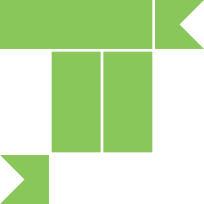 multiplatformnost